ДифтонгдорDiphthongs
Дифтонг- грек тилинен которгондо « кош ундуулук» деген маанини берет. Англис тилинде  7 дифтонг бар.
Алар [ei]; [oi]; [au]; [эu]; [iэ]; [еэ]; [uэ]:
Дифтонгду айтып жатканда артикуляция бир калыпта болбой, биринчи тыбыштан экинчи тыбышка жылат.
Дифтонгдун биринчи элементи негизи, ал эми экинчиси жылма( скользящий) тыбыш болот.
Мисалы: [au]- [a]-негизи (ядросу) [u]- куйругу.
[ei]- name,blame,same,game...
[ou]- coat,boat,slow,blow...
[au]-crown, cow, town...
[эu]-go, slow,moan...
[iэ]- near, jeer, pier...
[еэ]- ber,lair,tail...
[uэ]- pure,cure,sure...
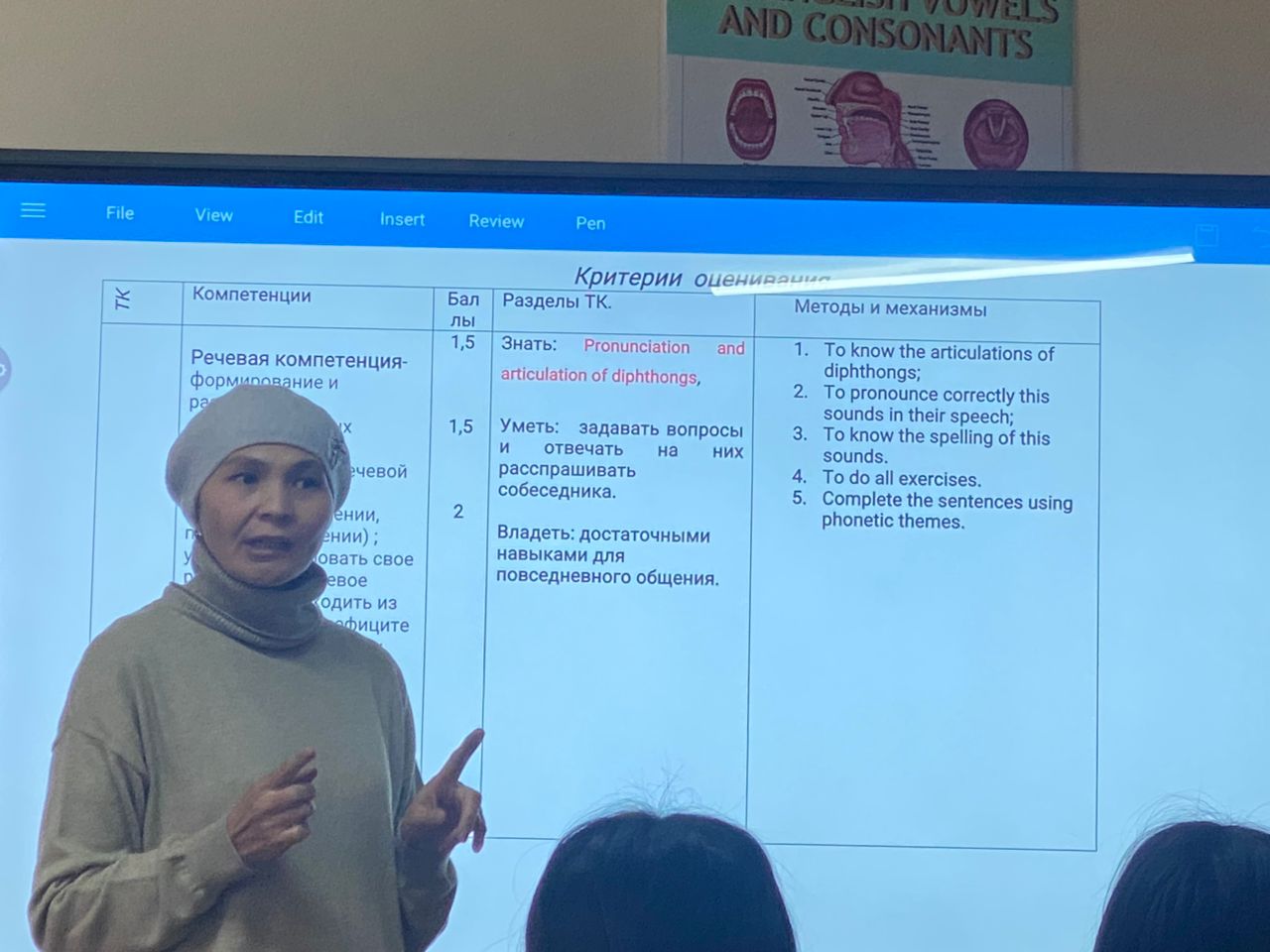 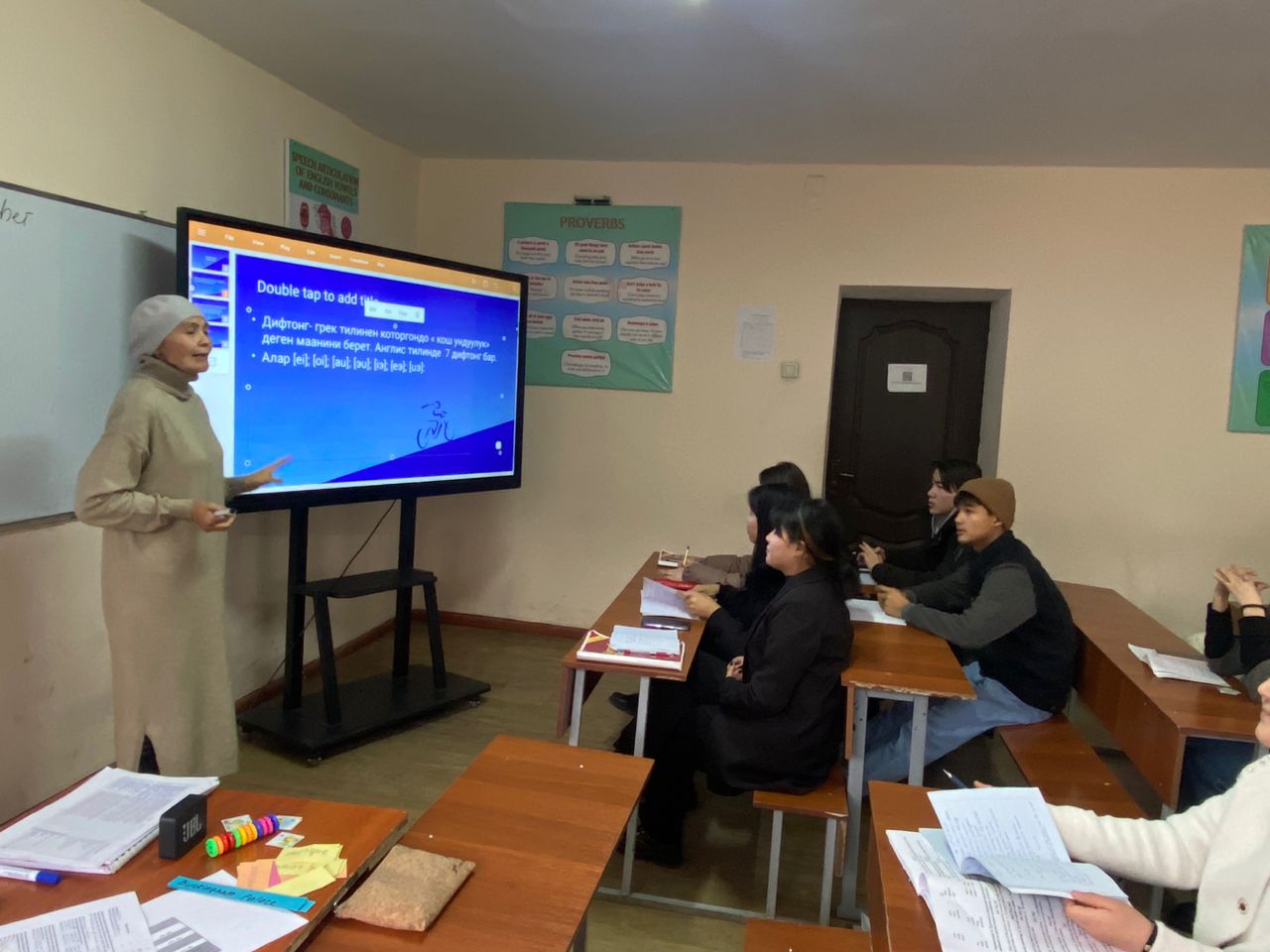 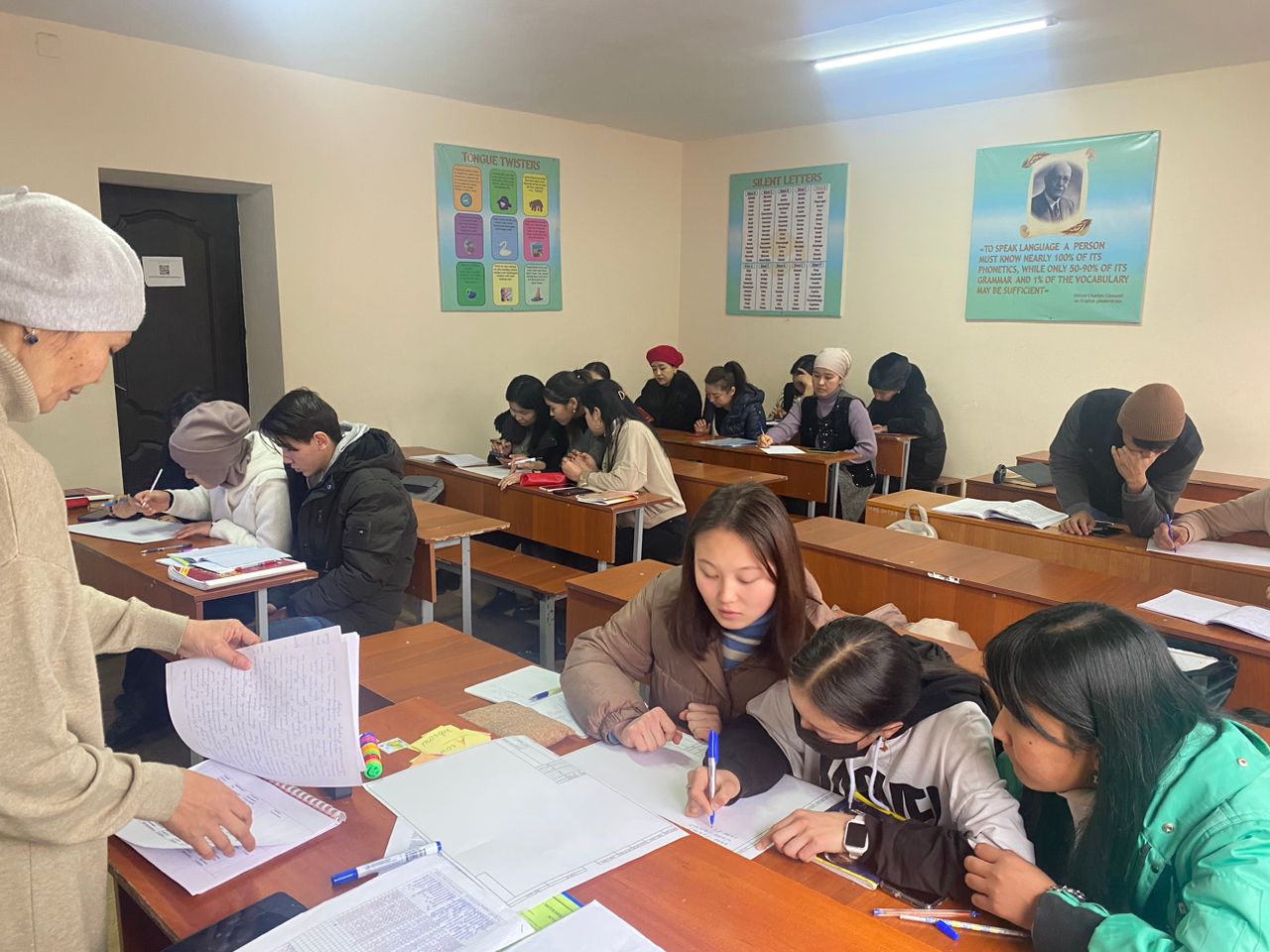 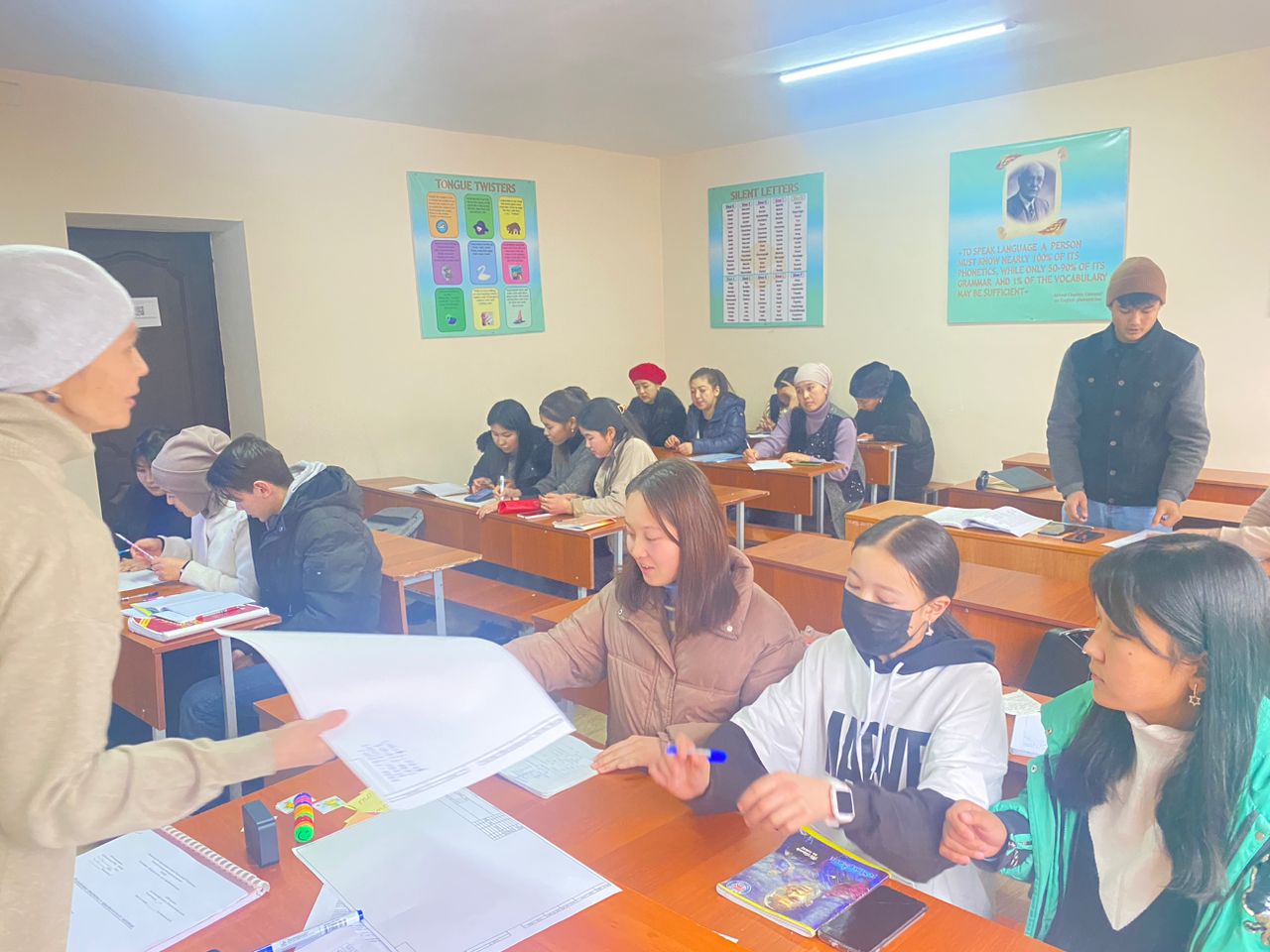 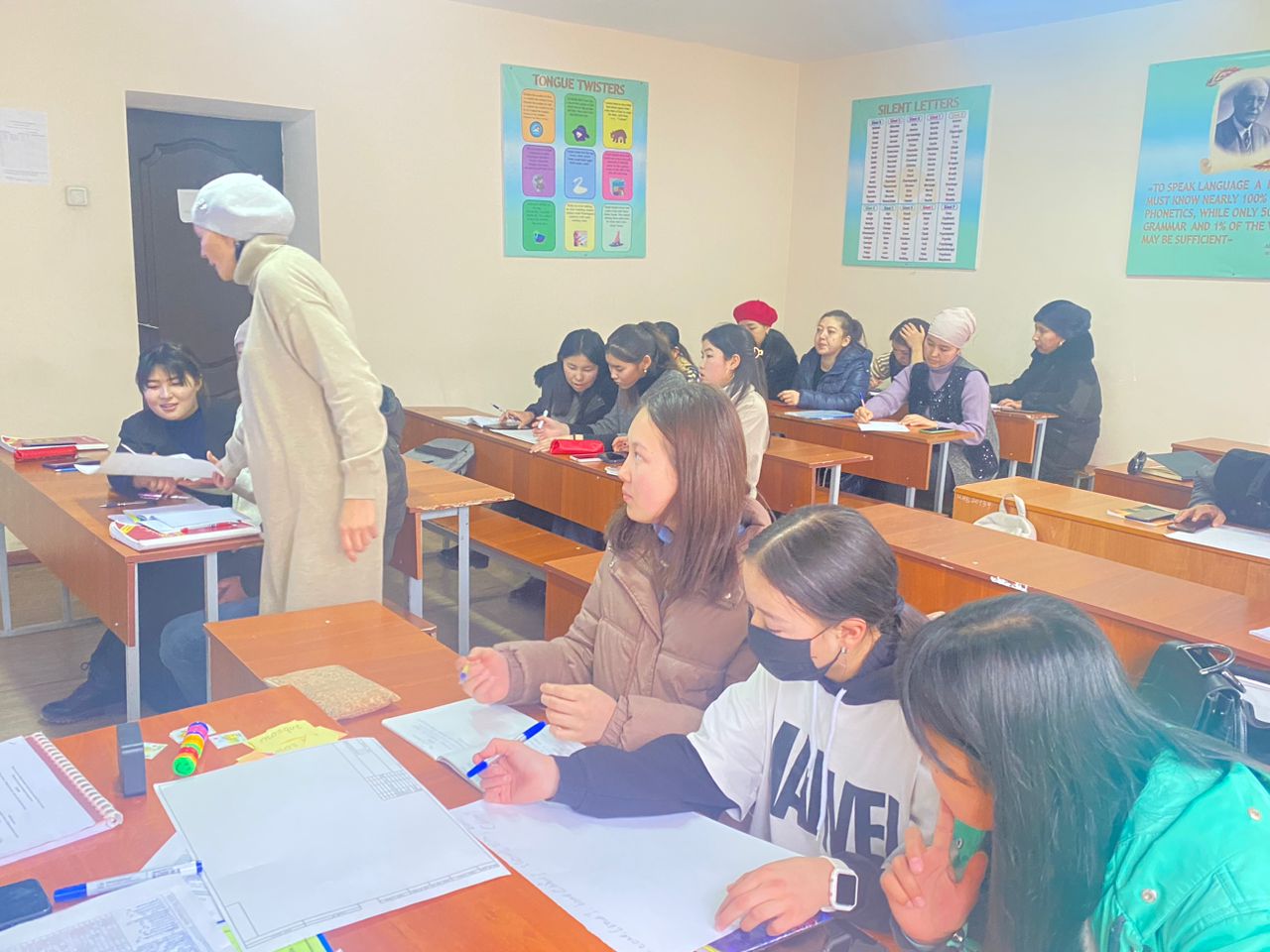